L'Architecture des réseaux
Email : cristina.Onete@gmail.com
Rappel : Couches 1&2
2
3 octets
Network Interface Controller
Adresse dest.
Adresse source
00 – 50 – 56 – C0 – C6 – 01
3 octets
Organisationally Unique Identifier
identifie le fournisseur
Délimit.
Adresse dest.
Adresse source
Type 
Prot
Données 
(+ padding)
Couche 2 : Ethernet
Traitement Ethernet II
Préambule
Délimit.
Adresse dest.
Adresse source
Type 
Prot
Données 
(+ padding)
CRC
Couche 1 : physique
La problématique aujourd'hui
3
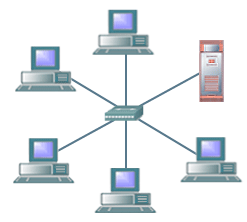 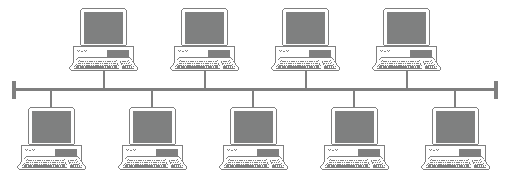 Comment envoyer des messages entre les deux réseaux ?
Envoyer des messages : couche 2
Envoyer des messages : couche 2
La couche réseau & les adresses IP
Une passerelle entre 2 réseaux
4
Réseau 1
Réseau 2
@1
@2
@3
@4
@2
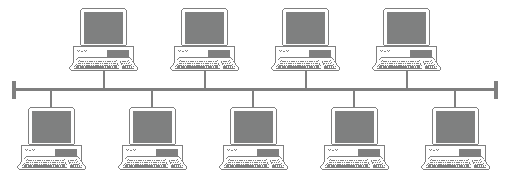 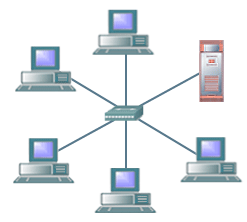 @1
@3
@4
@6
@5
@6
@7
@8
@9
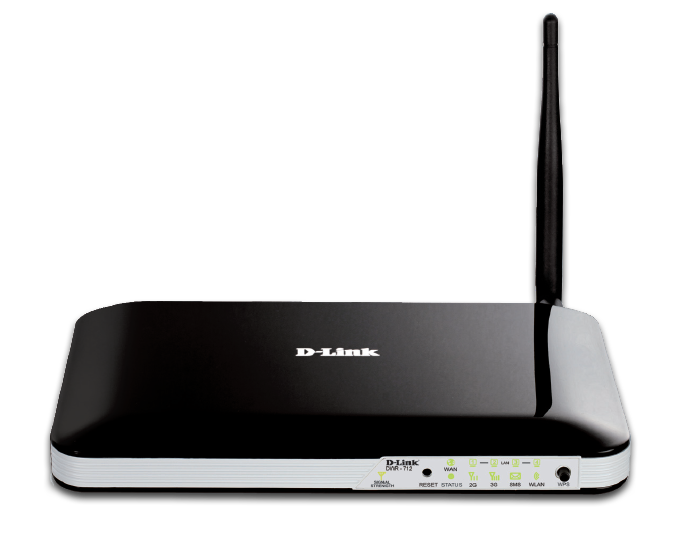 @5
Passerelle – ici, un router
Les adresses IP
5
@2
@8
@6
@14
@1
@2
@3
@4
@2
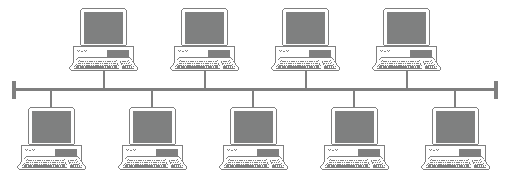 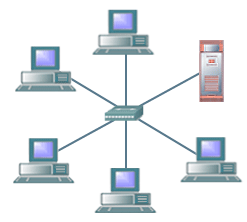 @10
@13
@3
@1
@4
@4
@6
@5
@6
@7
@8
@9
@7
@5
@15
@3
@11
@1
@9
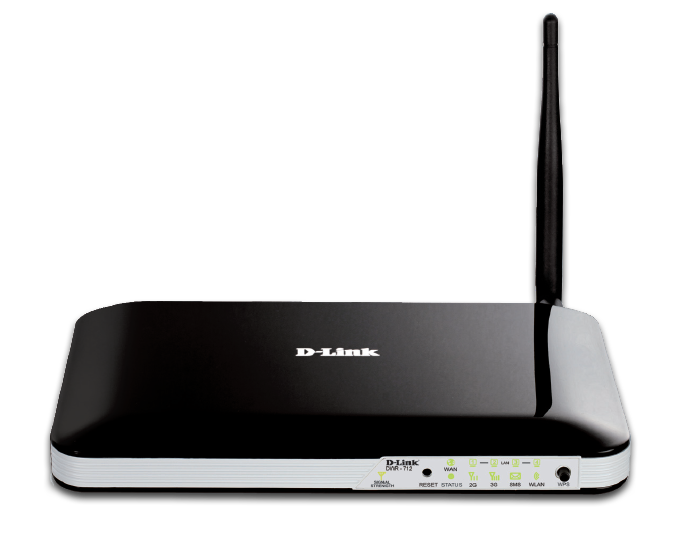 @5
@12
La passerelle doit pouvoir associer un ordinateur à une adresse unique : des adresses IP
Une adresse IP
6
1100 0000
0000 0011
1010 1000
0000 0101
Réseau local
7
@1
@2
@3
@4
@2
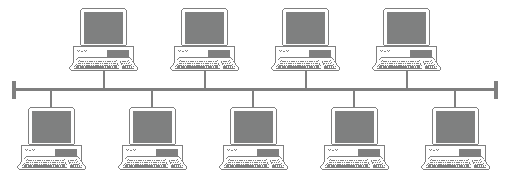 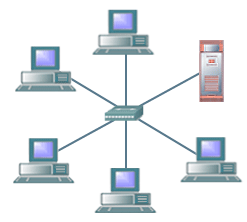 @1
@3
@4
@6
@5
@6
@7
@8
@9
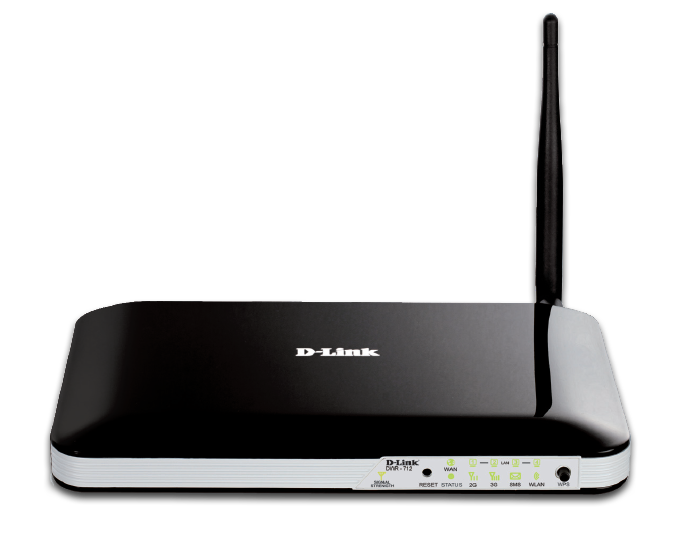 @5
Plusieures machines dans un réseau local, formant un réseau IP
Nombre variable d'adresses IP contigües, avec un même préfixe
Structure d'un réseau IP
8
Exemple
9
La taille d'un réseau
10
Exercice
11
Prenons l'adresse: 192.168.1.3/32. Quelle est la taille de ce réseau ? Quelle(s) autres adresses machine existent également dans ce réseau ?

Et si on prenait l'adresse: 192.168.1.3/0 ?
Un autre système, plus ancien
12
CIDR = classless inter-domain routing
Le système de classes est encore en usage, même s'il est désuet
Particulièrement utilisé dans les configurations des machines
Configuration d'une adresse IP
13
Supposons qu'on veut configurer l'adresse 192.168.24.3 sur une machine
... sachant que le réseau dont la machine fait partie est /26

La commande à utiliser pour configurer cette adresse sur l'interface eth0 serait :
		ip address add 192.168.24.3/26 dev eth0
		(ancienne commande, encore utilisée) ifconfig eth0 192.168.24.3/26

Si nous ne mettons pas le masque de réseau (le /26) :
	 ip address add 192.168.24.3 dev eth0 : par défaut en /32
	 ifconfig eth0 192.168.24.3 : par défaut en /24 (classe de réseau)
Les machines dans un réseau
14
Le réseau 192.168.3.128 /25 s'écrit comme : 192.168.3.[1000 0000]
L'adresse 192.168.3.128 e prise : adresse réseau
L'adresse 192.168.3.[1111 1111] = 192.168.3.255 e prise : @ broadcast

Adresses IP machines: 
première adresse : 192.168.3.[1000 0001] = 192.168.3.129
deuxième adresse : 192.168.3.[1000 0010] = 192.168.3.130
.......................

dernière adresse : 192.168.3.[11111 1110] = 192.168.3.254
Les adresses réseaux
15
Vérifier qu'une adresse est correcte :
Une adresse IPv4 n'a que 4 octets : 
Chaque octet DOIT prendre une valeur entre 0 et 255
23.15.289.1 n'est pas une adresse IPv4 valide !

Une adresse réseau IPv4 DOIT ne contenir que des 0s pour la partie machine !
122.12.65.0/23 n'est pas une adresse valide !
... car 65 = [0100 0001] en binaire. 
... et /23 veut dire 122.12.[0100 0001].0 partie machine
... avec un 1 dans la partie machine!!
Adresse machine, adresse réseau
16
L'adresse d'une machine peut nous donner quelques indices :
Il y a des certaines adresses dites privées (non-routables sur l'Internet)
Adresse de loopback
Adresse de broadcast
Etc.

Mais en général l'adresse peut être ambigue :
192.168.1.127 est une adresse de broadcast dans le réseau 192.168.1.0/25
... mais elle est juste une machine dans le réseau 192.168.1.0/24
Adresses privées
17
Malgré le nombre croissant d'équipements susceptibles à accéder à un réseau, l'adressage IPv4 suffit encore largement
Phénomère dû aux domaines d'adresses privées

Architecture typique d'un réseau :
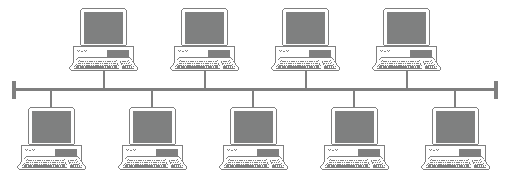 Internet
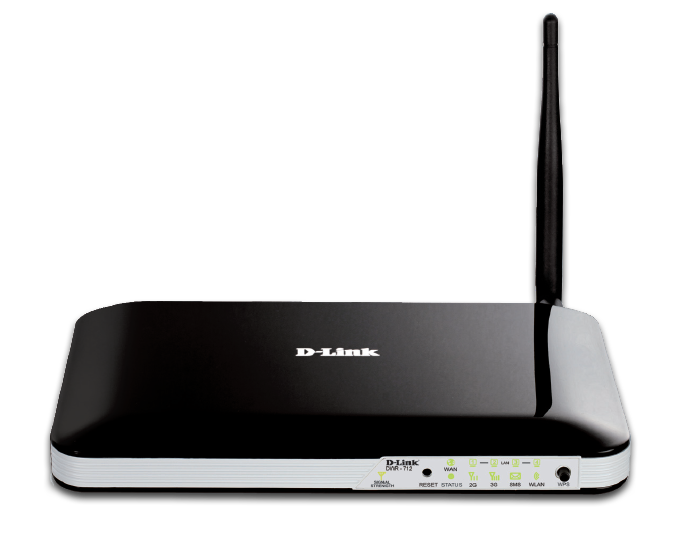 @ pub
@ priv
Réseau privé
Adresses privées (cont'd)
18
Utilisables par n'importe qui sans autorisation
Non-routables :
Pas d'envoi/reception vers ces adresses sur l'internet
Possible intra-réseau, routables avec ip-forwarding (voir le CM suivant)

Plages IPv4 privées :
10.0.0.0/8
172.16.0.0/12
192.168.0.0/16
Les sous-réseaux
19
Il est habituel de diviser un réseau dans des sous-reseaux :
différencier des composantes en function de rôle
pouvoir utiliser une seule plage pour plusieurs sous-réseaux

Comment diviser les sous-réseaux ?
Découpages successifs en 2 

Exemple : une plage /18 contient 2 sous-plages en /19, 4 en /20...
Réseaux et sousréseaux
20
Comment découper :
Écrire en binaire la partie réseau (au moins le dernier octet concerné)
La première sousplage - partie réseau : la partie réseau de la plage initiale plus 0
La deuxième - partie réseau : partie réseau de la plage initiale concaténée à 1

Exemple : plage 121.23.192.0/22
Partie réseau de l'adresse : 121.23.[1100 0000].0
Découpage en 2 : les adresses réseau pour les deux sousplages
Sous-réseau 1 : 121.23.[1100 0000].0/23
Sous-réseau 2 : 121.23.[1100 0010].0/23
Les transmissions inter-réseaux
Utiliser les adresses IP
21
Problème 1 : comment disons @2 (@8) peut-il envoyer un message à @7 (@11) ?
@2
@8
@6
@14
@1
@2
@3
@4
@2
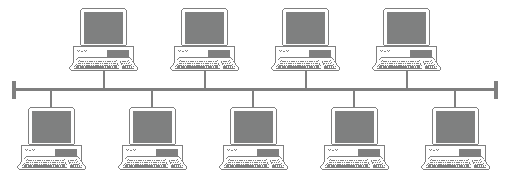 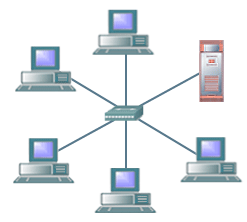 @10
@13
@3
@1
@4
@4
@6
@5
@6
@7
@8
@9
@7
@5
@15
@3
@11
@1
@9
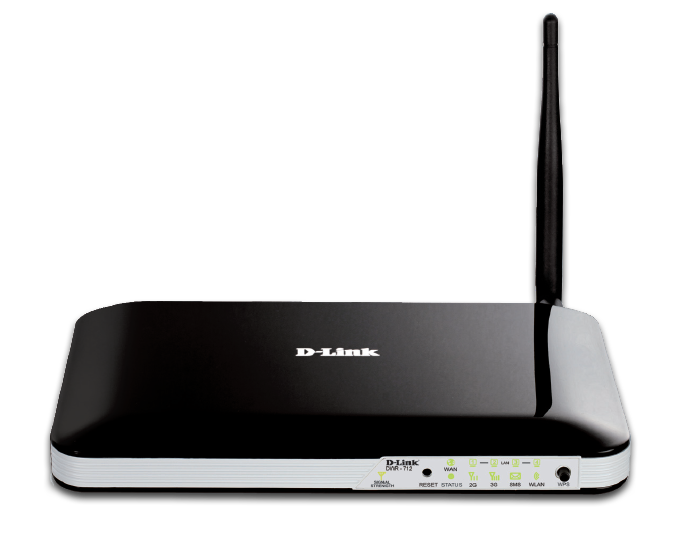 @5
@12
Envoi intra-réseau
22
Problème 1 : comment disons @2 (@8) peut-il envoyer un message à @7 (@11) ?
IP source
IP@8
IP dest.
IP@11
Données
Couches 3 : IP
0 x 0800 (IP)
Préambule
Délimit.
Adresse dest.
Adresse source
Type 
Prot
Données 
(+ padding)
CRC
Couches 2 et 1 : Ethernet
MAC@7
MAC@2
Vue sur les couches OSI
23
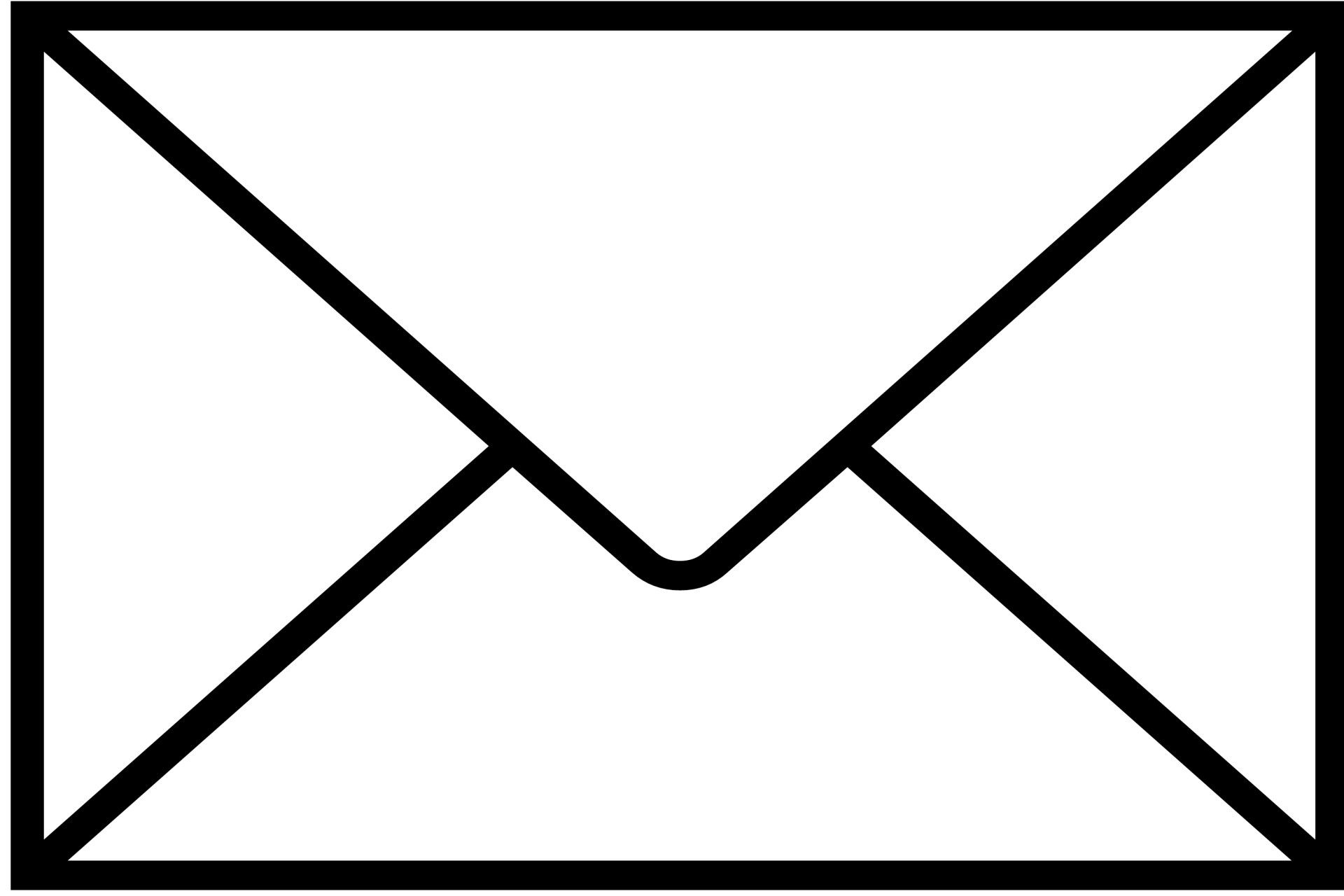 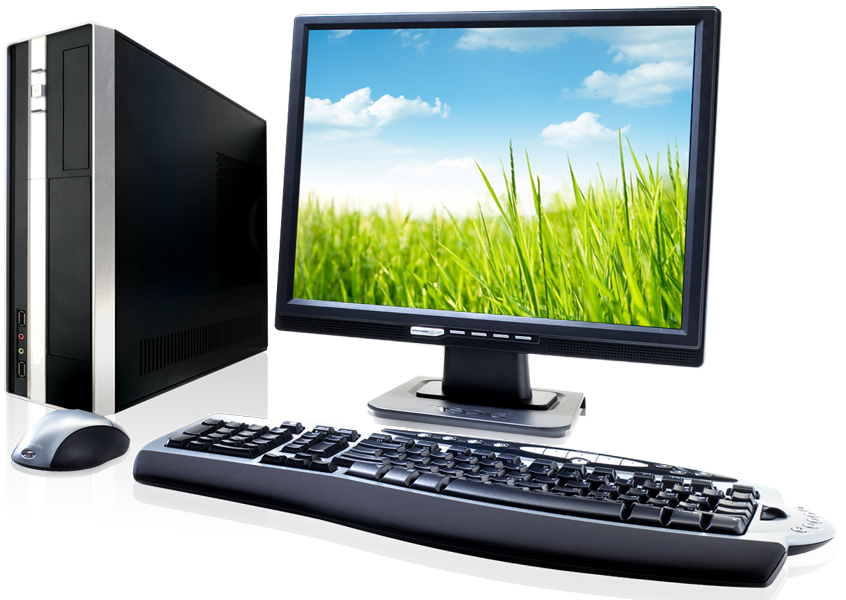 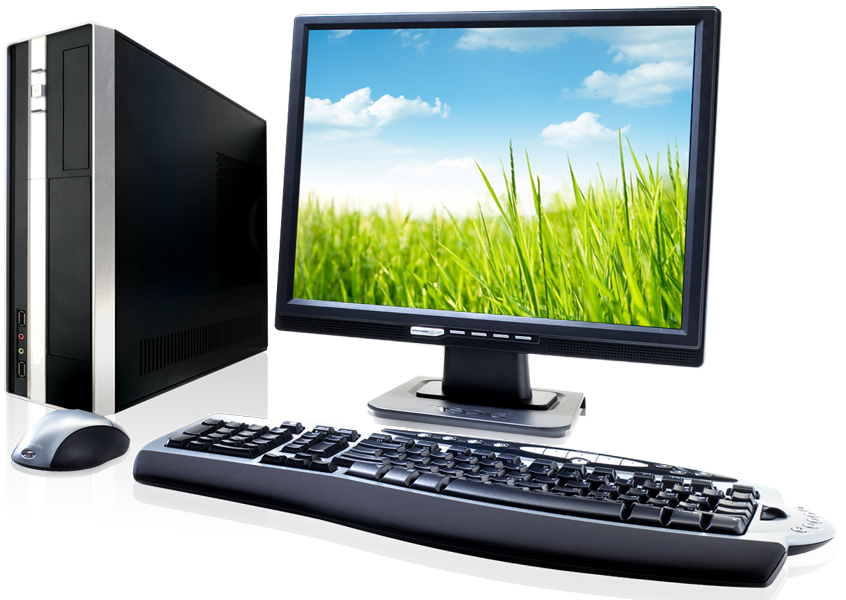 @7
@2
@8
@11
adressesIP
adressesIP
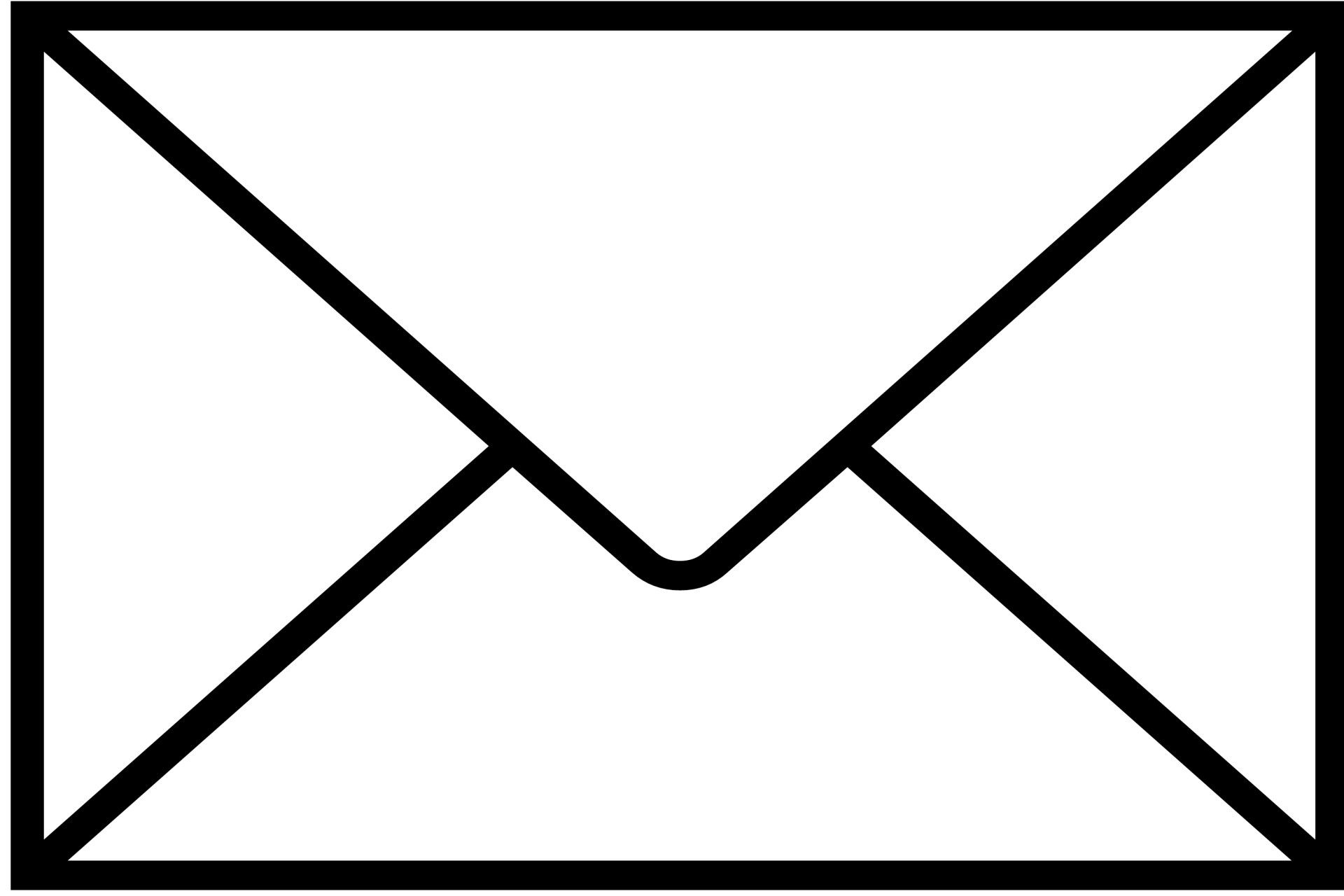 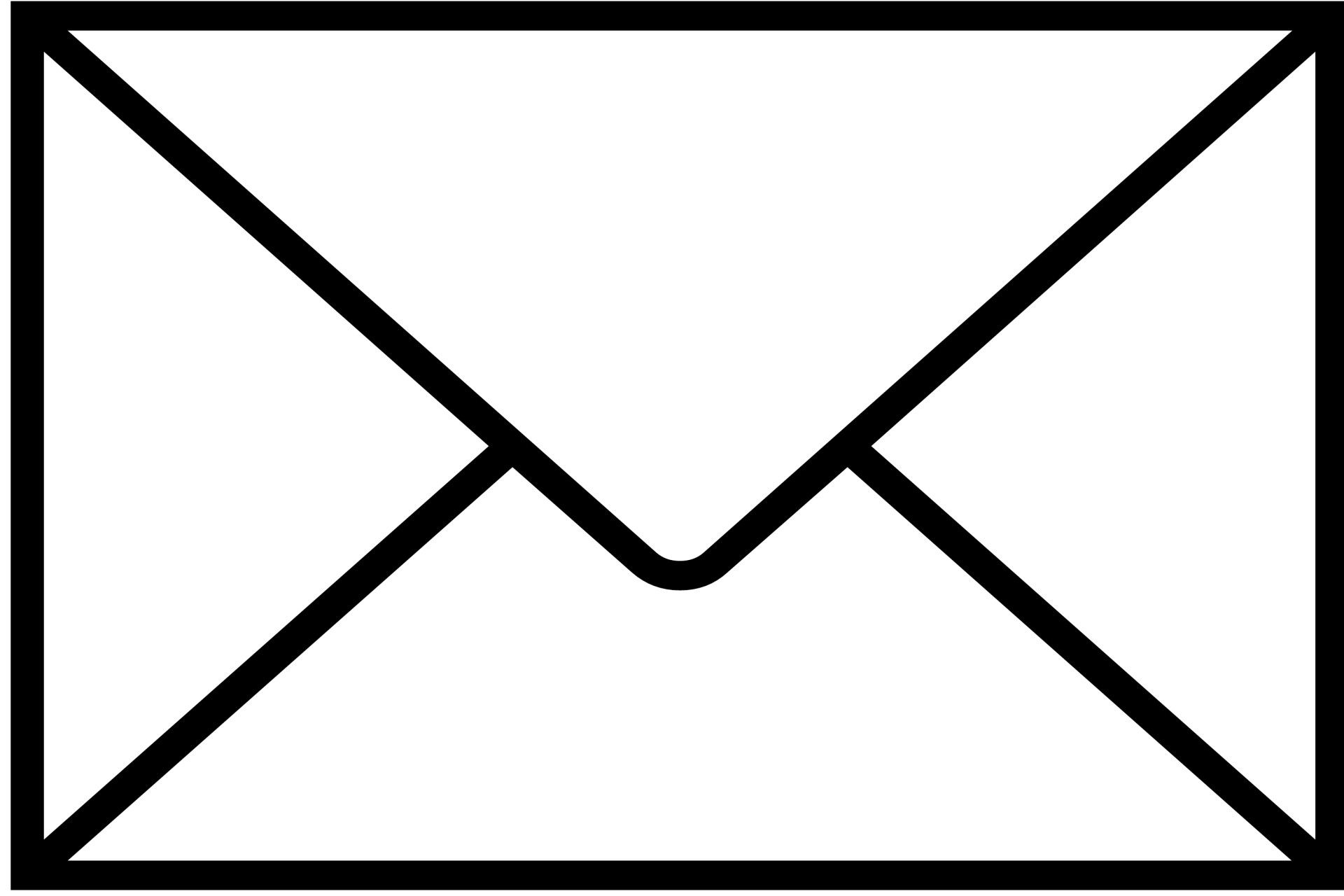 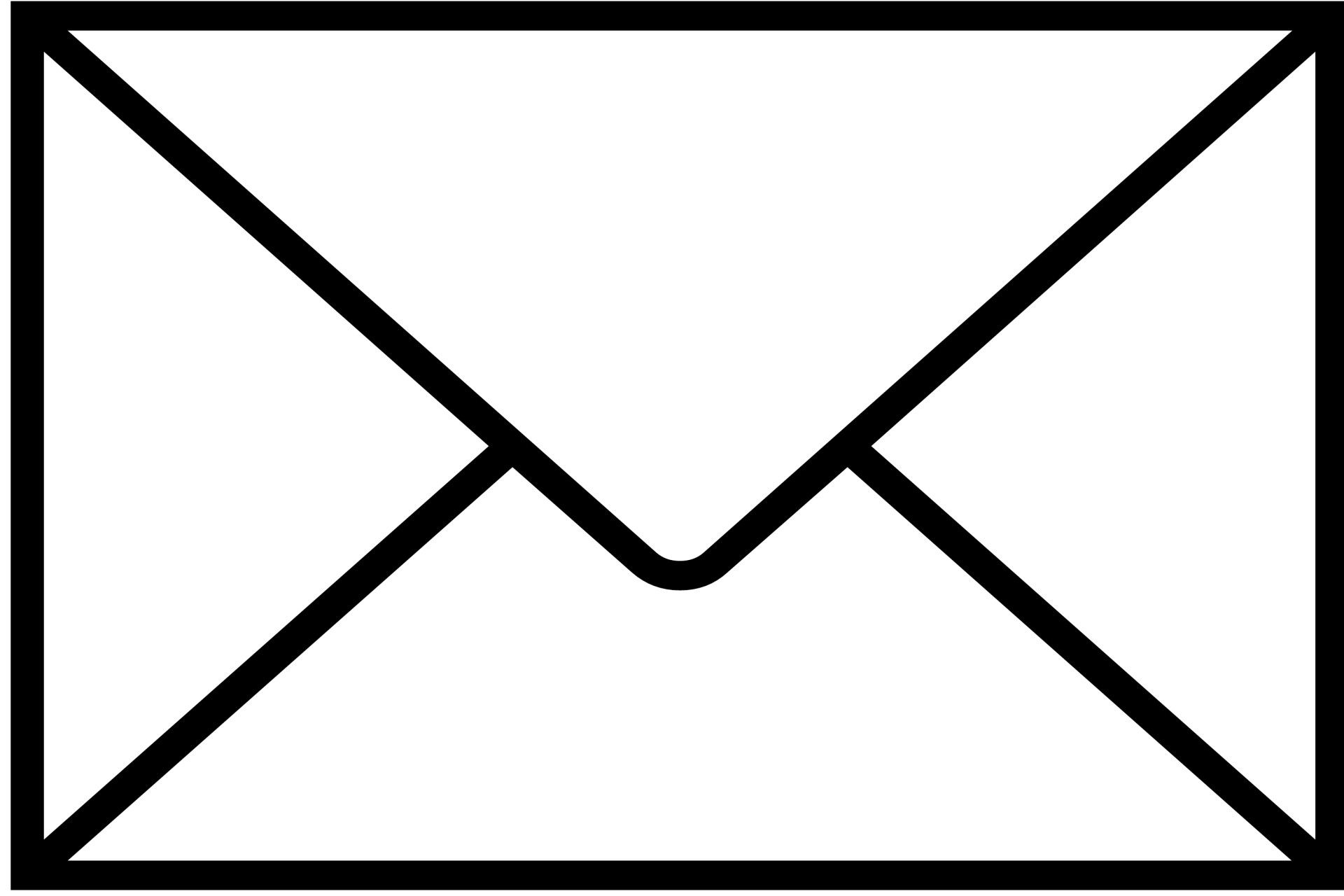 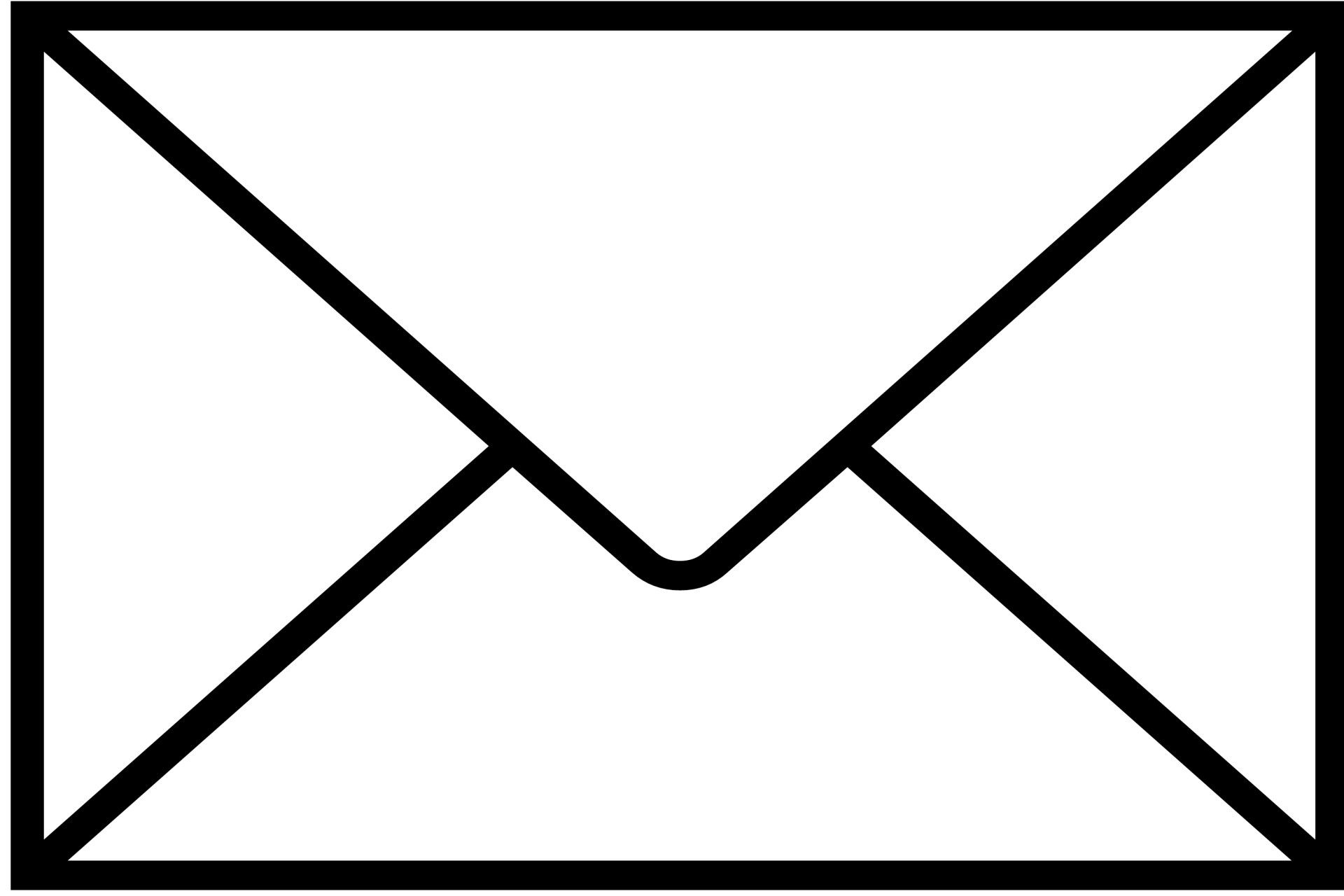 adressesIP
typeProt
adressesIP
adressesMAC
typeProt
adressesMAC
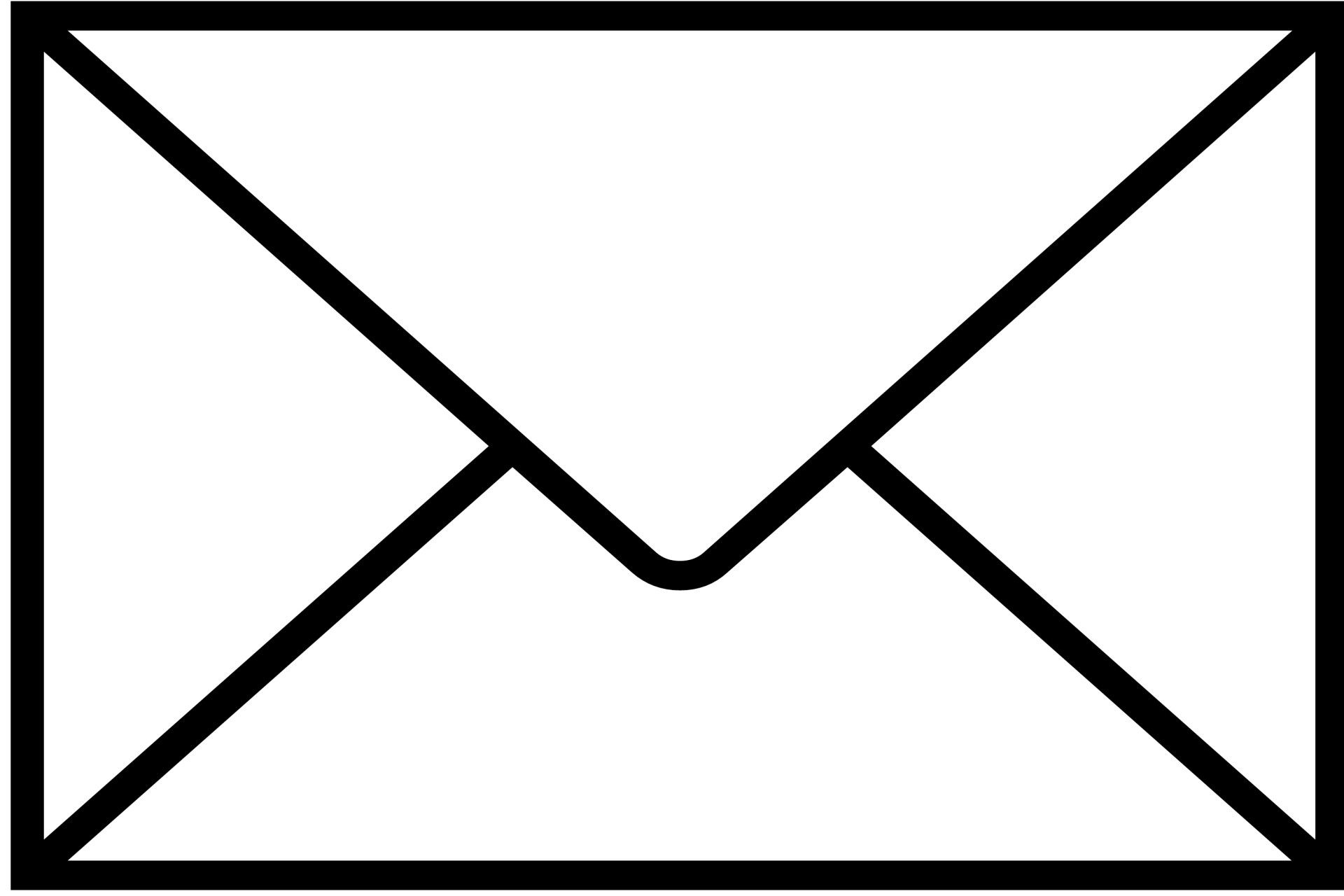 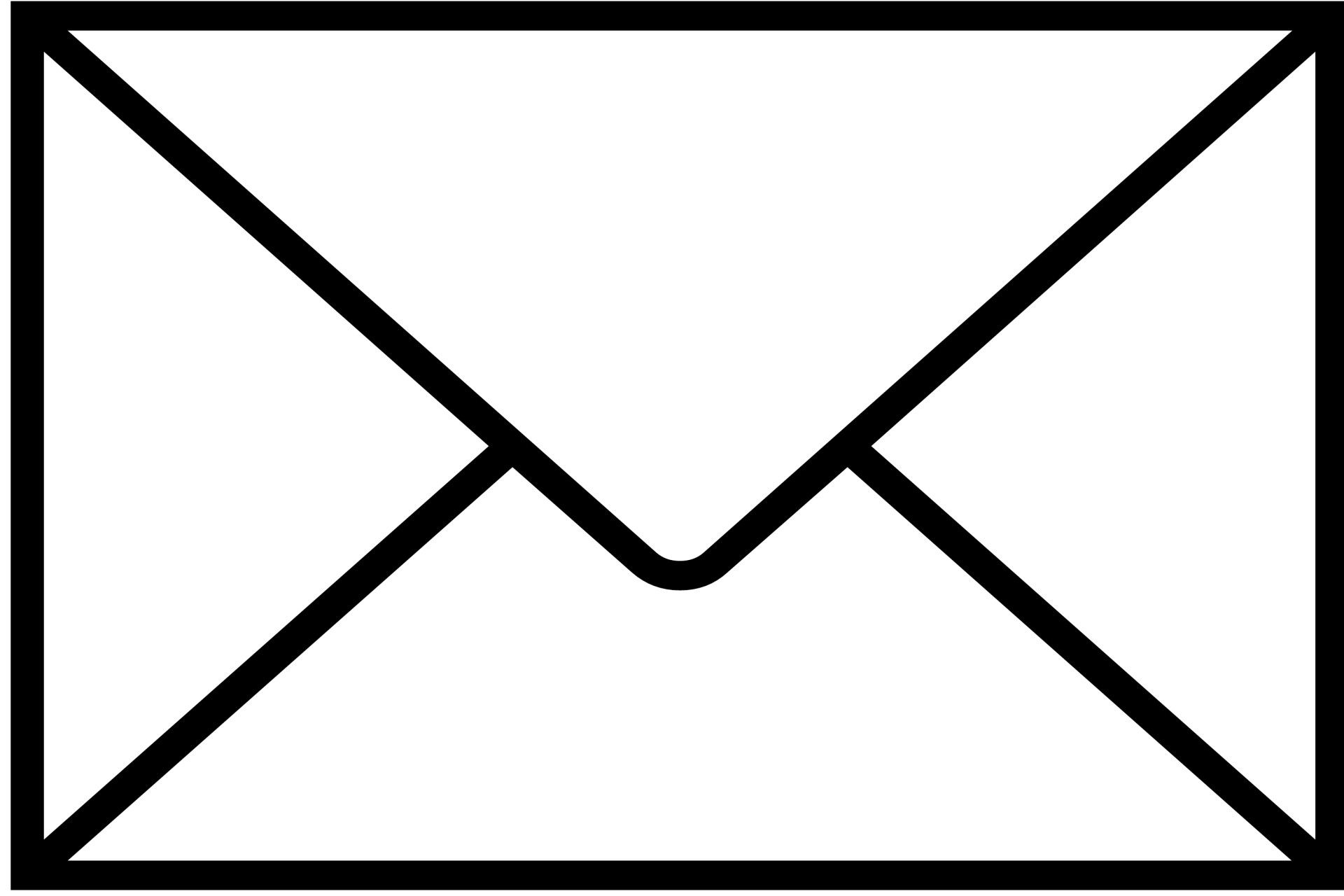 vérifier
adressesIP
CRC
adressesIP
CRC
typeProt
adressesMAC
typeProt
adressesMAC
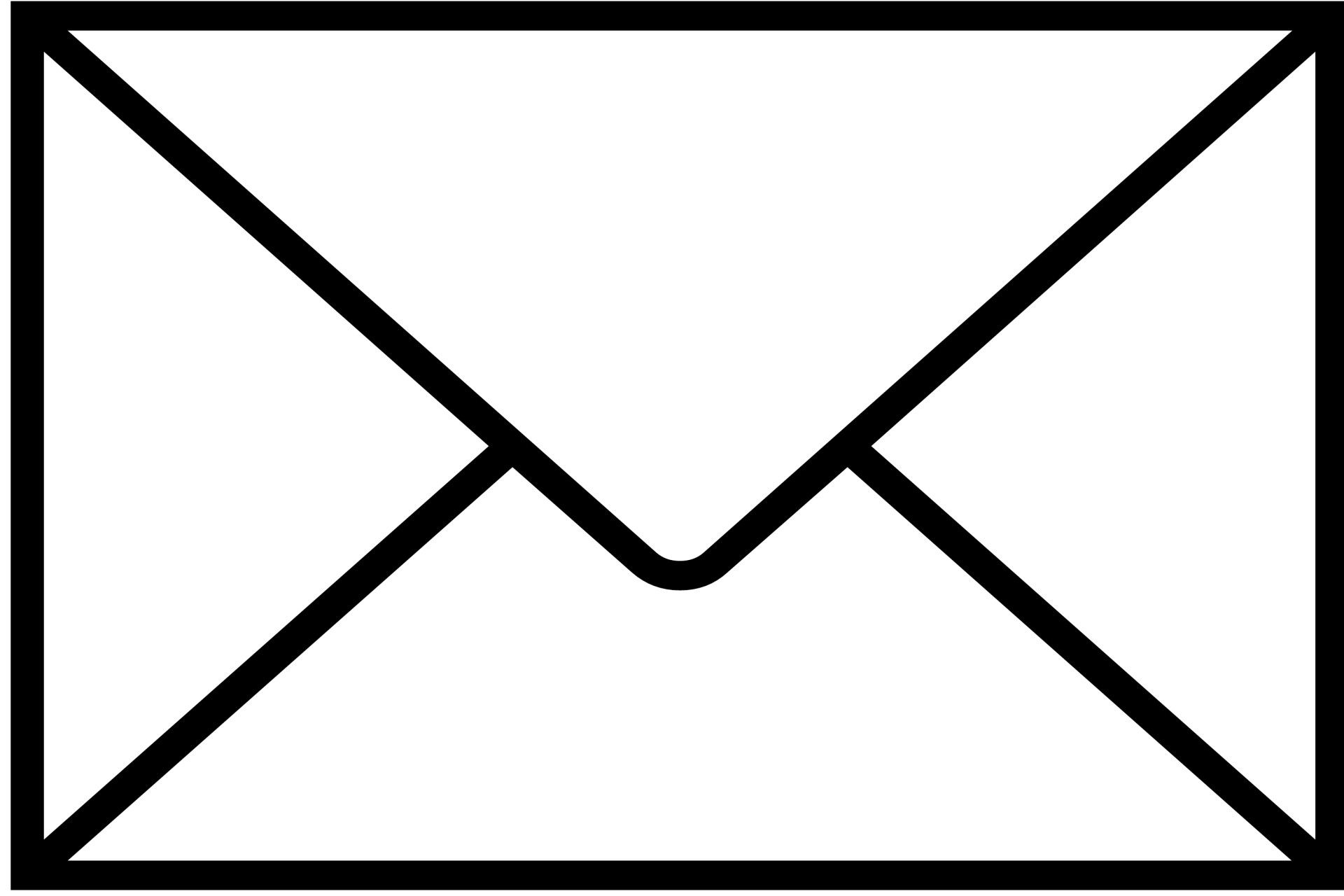 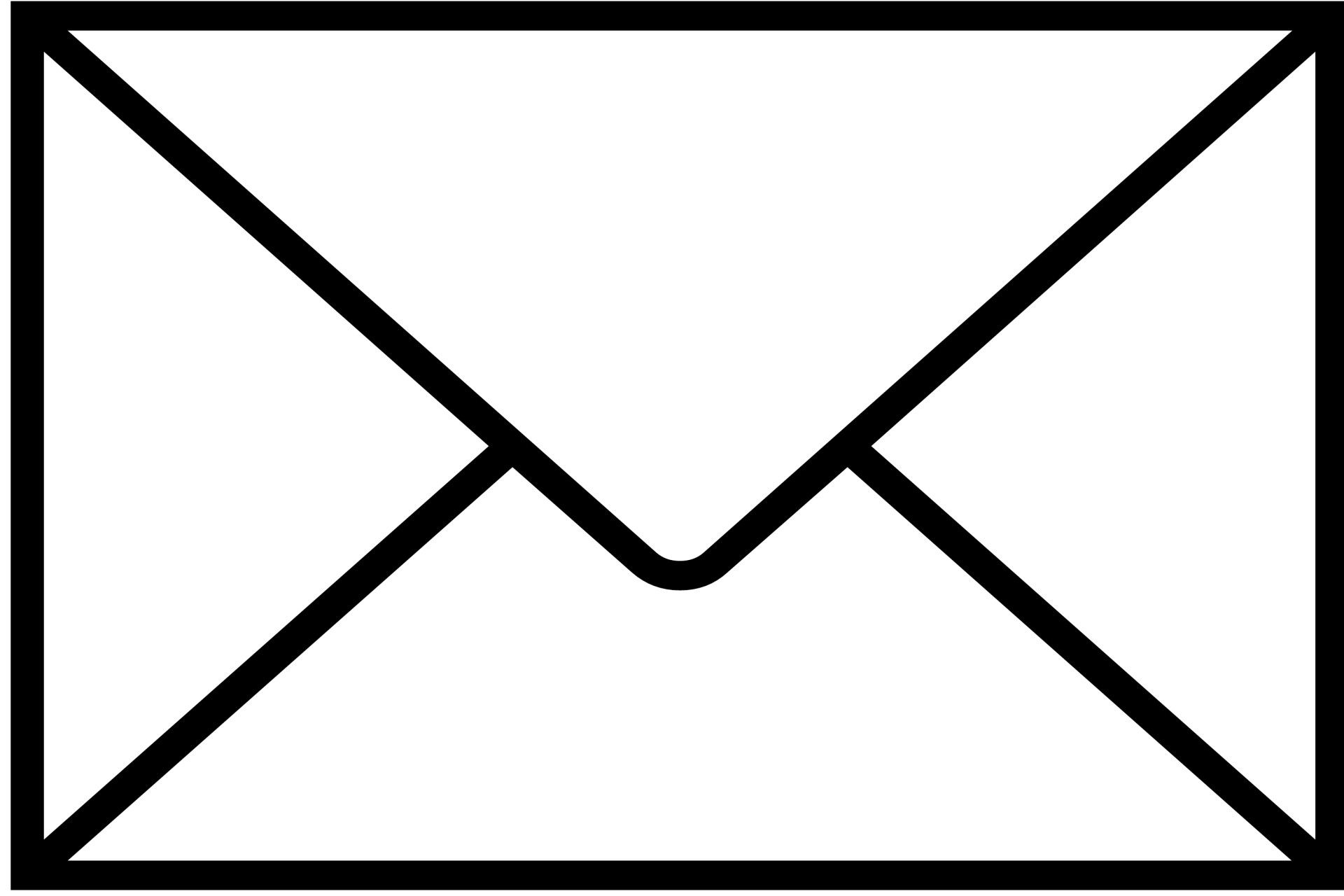 Dél
Pré
Dél
Pré
Envoi inter-réseau
24
Problème 2 : comment disons @2 (@8) peut-il envoyer un message à @6 (@5) ?
@2
@8
@6
@14
@1
@2
@3
@4
@2
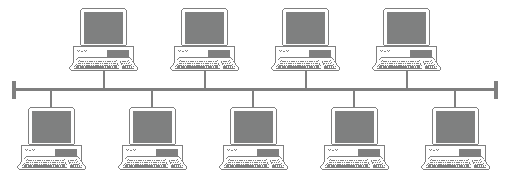 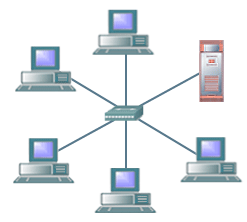 @10
@13
@3
@1
@4
@4
@6
@5
@6
@7
@8
@9
@7
@5
@15
@3
@11
@1
@9
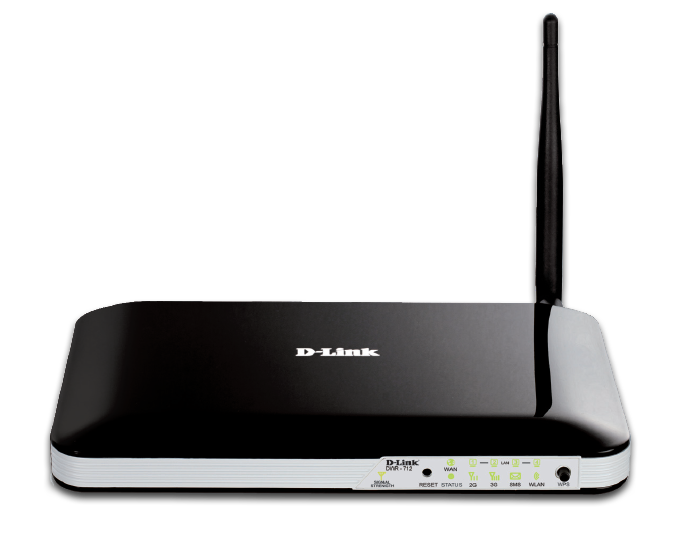 @5
@12
Envoi inter-réseau
25
Problème 2 : comment disons @2 (@8) peut-il envoyer un message à @6 (@5) ?
@2
@8
@6
@14
@1
@2
@3
@4
@2
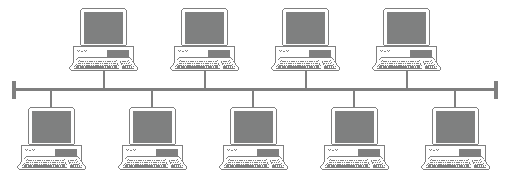 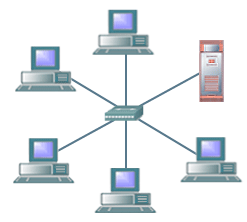 @10
@13
@3
@1
@4
1
@4
@6
2
@5
@6
@7
@8
@9
@7
@5
@15
@3
@11
@1
@9
@5
@12
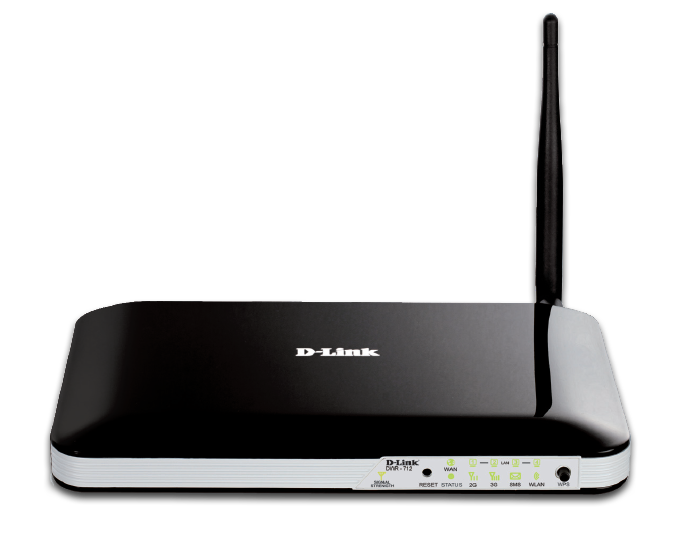 @10
@7
Transmission inter-réseaux
26
Deux étapes de transmission, les deux intra-réseau
Chaque étape de transmission = un message
Chaque message est encapsulé, avec des en-têtes IP et Ethernet
Couche IP : les adresses indiquent le vrai expéditeur et destinataire
Couche Ethernet : les adresses indiquent l'expéditeur et destinataire dans l'étape courante de transmission

Première étape : @2 (@8) transmet à la passerelle
Deuxième étape : passerelle transmet à @6 (@5)
Transmission inter-réseaux (cont'd)
27
Première étape : @2 (@8) transmet à la passerelle
Si aucune passerelle n'est configurée : réseau non-joignable
Première étape : la source cherche l'adresse de la passerelles
Adresses IP: source : @8, destination: @5
Adresses MAC: source : @2 (source); destination :  @10 (passerelle)
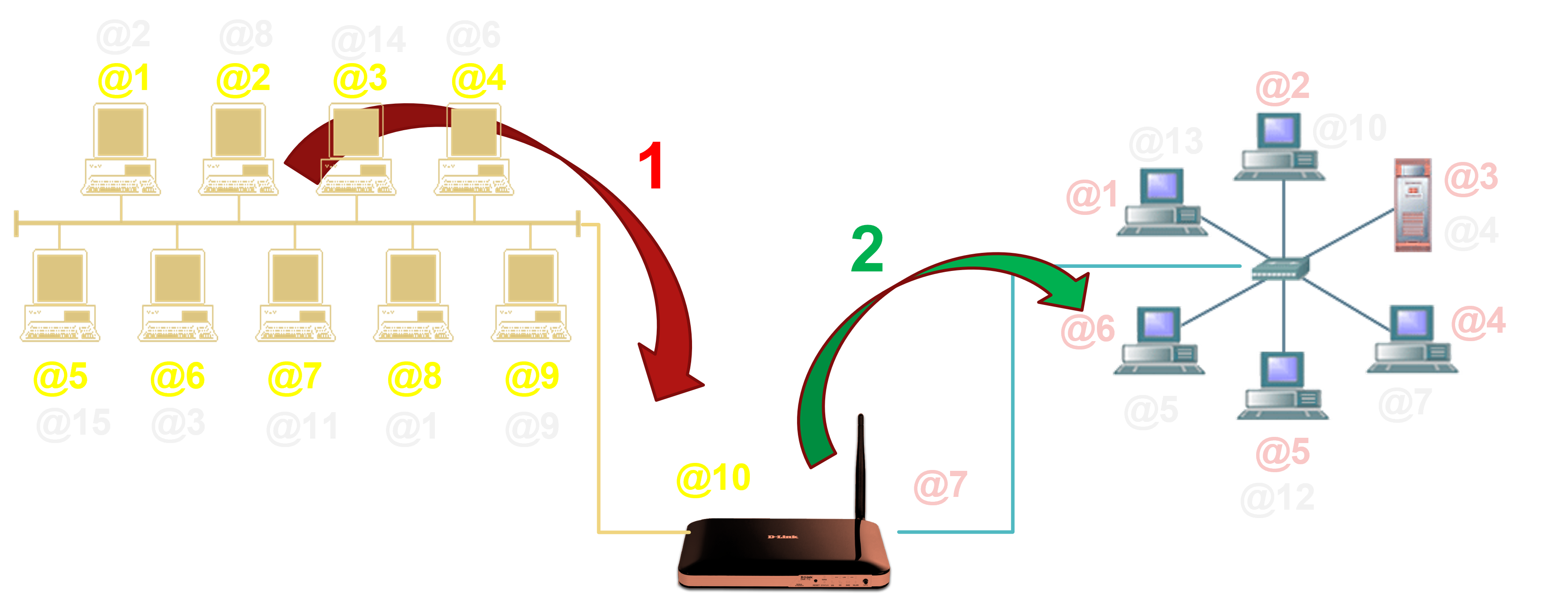 Transmission inter-réseaux (cont'd)
28
Deuxième étape : passerelle transmet à @6 (@5)
La passerelle cherchera l'adresse MAC de la destination
Encapsulation dans le deuxième réseau (rose)
Adresse source : @7 (la passerelle), adresse dest. @6
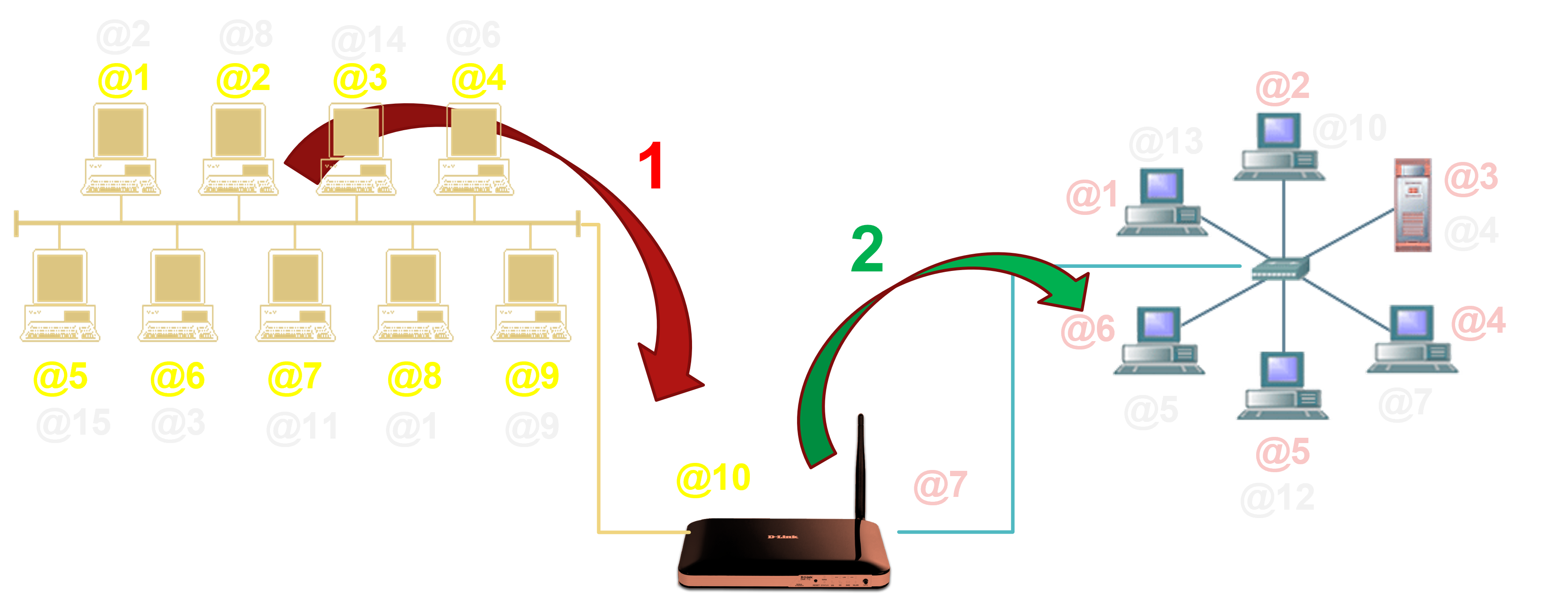 Association adresses MAC/IP
29
Comment savoir quelle adresse MAC correspond à quelle adresse IP ?
@2
@8
@6
@14
@1
@2
@3
@4
@2
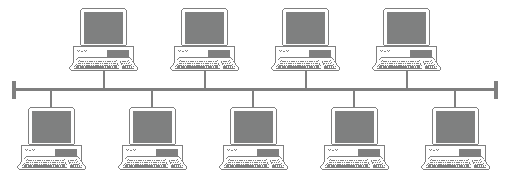 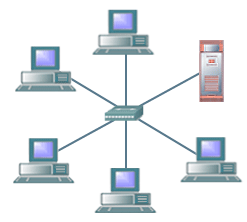 @10
@13
@3
@1
@4
1
@4
@6
2
@5
@6
@7
@8
@9
@7
@5
@15
@3
@11
@1
@9
@5
@12
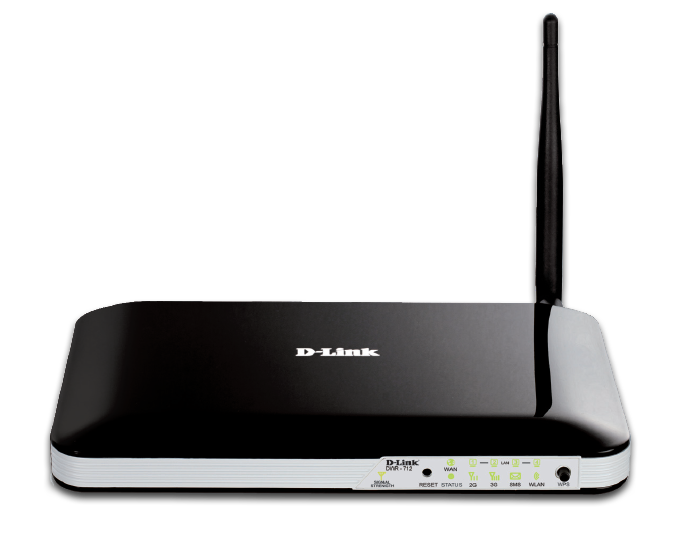 @10
@7
Déchiffrer une trame ARP
30
Protocole ARP
Une requête ARP : 

       FF  FF   FF  FF    FF  FF  08  00  27  76  53  17  08  06  00  01
	08  00  06  04  00  01  08  00  27  76  53  17  ac  10  02  ea
	00  00  00  00  00  00  ac 10  02  e8
Ethernet
Protocole IP
Requête = 00 01, réponse = 00 02
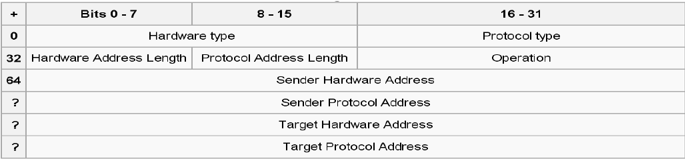 Address Resolution Protocol (ARP)
31
Un protocole pour trouver l'association adresse IP -- MAC adresse
Standard Internet STD 37

Les messages sont des trames Ethernet sans en-tête IP (couche 2)
On peut seulement savoir les @ MAC dans notre propre réseau

Fonctionnement à 3 étapes :
Etape 1 : On demande (broadcast) : qui est IP @5 ? 
Etape 2 : On nous répond (unicast) : IP @5 = MAC @6
Etape 3 : Les résultats sont stockés dans la cache et réutilisés
Les messages ARP
32
Le message est une trame Ethernet :
Il nécessite des @ MAC source/destination
De plus on demande: les adresses MAC/IP de l'expéditeur (sender)
... et les adresses MAC/IP de la cible (la machine dont on veut connaître l'@ MAC)
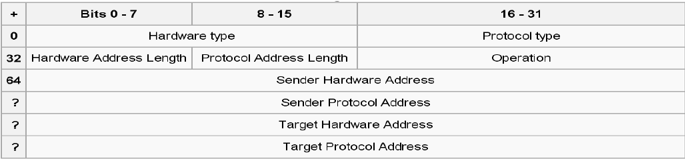 Les réquêtes ARP
33
"Quelle adresse MAC corresponde à l'adresse IP suivante ?"
En-tête Ethernet:
Source: @ MAC de la machine qui fait la requête
Destination : "tout le monde" = Broadcast Ethernet : FF:FF:FF:FF:FF:FF

En-tête ARP:
@ de l'envoyeur (sender) : @ IP et @ MAC de la machine qui fait la réquête
@ de la cible :
@ IP de la cible est l'adresse dont on cherche son correspondant MAC
@ MAC : MAC inconnu : 00:00:00:00:00:00
Les réponses ARP
34
"Voici l'adresse MAC corresponde à l'adresse IP donnée"
En-tête Ethernet:
Source: @ MAC de la machine qui connaît l'@ MAC ciblée et qui envoie la réponse 
Destination : @ MAC de l'envoyeur (sender de la réquête)

En-tête ARP:
@ de l'envoyeur (sender) : @ IP et @ MAC de la machine qui fait la réponse
@ de la cible :
@ IP l'adresse dont on avait cherché son correspondant MAC
@ MAC correspondante à l'@ IP ciblée
IPv4 et IPv6
35
Ici nous avons parlé de l'adressage IPv4

Ceci n'est pas le seul système d'adressage pour les réseaux :
L'IPv6 a été introduit in 1998, et accepté en tant que standard en 2017
Avec des adresses /128 plutôt que /32

Une partie des mêmes principes s'appliquent en IPv6
Mais une différence par exemple est qu'on n'utilise plus le protocole ARP